Semantisatieverhaal B:
Voor de les van vandaag wilde ik ChatGPT gebruiken. Dat leek me nou eens handig. De computer die een verhaaltje maakt waarin de moeilijke woorden van deze week uit worden gelegd. ChatGPT is een geavanceerde, ver ontwikkelde app die uitblinkt in teksten maken. Uitblinken betekent ergens heel erg goed in zijn. Dus ik opende de app en vroeg hem een verhaaltje te maken. ChatGPT maakte heel snel en efficiënt een verhaaltje voor me. Efficiënt betekent snel en met zoveel mogelijk resultaat. Maar het verhaaltje sloeg nergens op! Ik stimuleerde ChatGPT, ik moedigde ChatGPT aan, om nóg meer verhaaltjes te bedenken, maar er zat niets goeds bij. Ik wilde graag een realistisch verhaaltje; een verhaaltje dat lijkt op iets hoe het in het echt is. Maar mijn intuïtie vertelde mij dat dat een te moeilijke opdracht voor ChatGPT was. De intuïtie betekent het gevoel dat je over iets of iemand hebt, zonder dat je weet waarom. ChatGPT verzon het ene rare verhaal na het andere. Een computer denkt toch anders dan ik. Dat is een factor, een onderdeel dat invloed heeft, waar je het mee te doen hebt. In sommige opzichten, van een aantal kanten bekeken, is een computer, en ChatGPT,  beter en sneller dan ik. Bijvoorbeeld als ik wil weten wat het verschil is tussen een iPad en een tablet. Dan geeft ChatGPT binnen een seconde een antwoord. En indien of als ik nog meer wil weten, geeft hij nog meer informatie. 
De industrie, de bedrijven die producten maken van grondstoffen, heeft ook veel voordeel van apps zoals ChatGPT. Daarmee kunnen ze hun producten nog beter en sneller maken. Heb jij ChatGPT als eens gebruikt?
B
[Speaker Notes: Woordenoverzicht:

de industrie: de bedrijven die producten maken van grondstoffen
uitblinken: ergens heel erg goed in zijn
stimuleren: aanmoedigen, prikkelen
realistisch: lijkend op hoe iets in het echt is
de factor: een onderdeel dat invloed heeft
indien: als, wanneer
efficiënt: snel en met zoveel mogelijk resultaat
in sommige opzichten: van een aantal kanten bekeken
de intuïtie: het gevoel dat je over iets of iemand hebt, zonder dat je weet waarom
geavanceerd: ver ontwikkeld, modern]
Gerarda Das
Marjan ter Harmsel
Mandy Routledge
Francis Vrielink
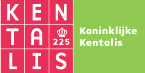 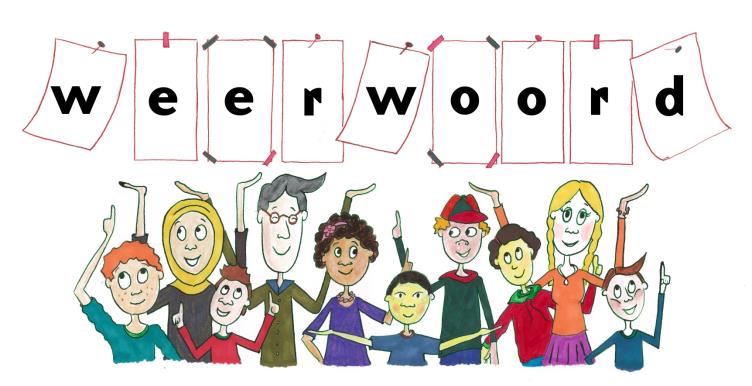 Week 11 – 12 maart 2024
Niveau B
geavanceerd
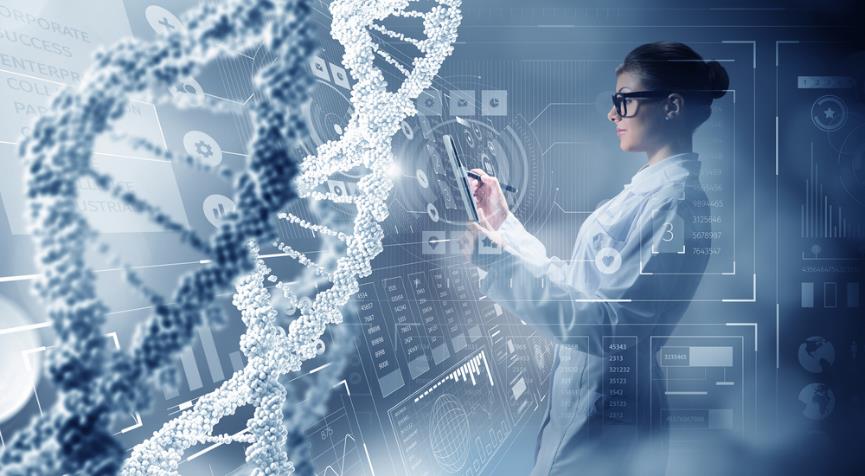 uitblinken
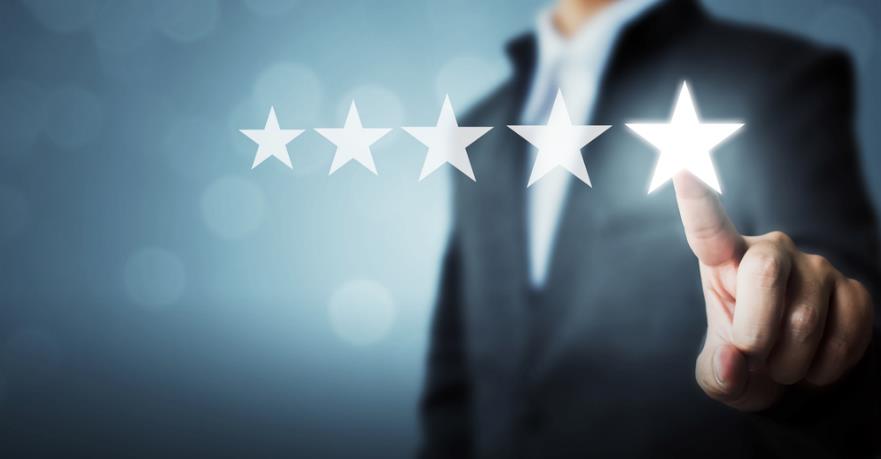 efficiënt
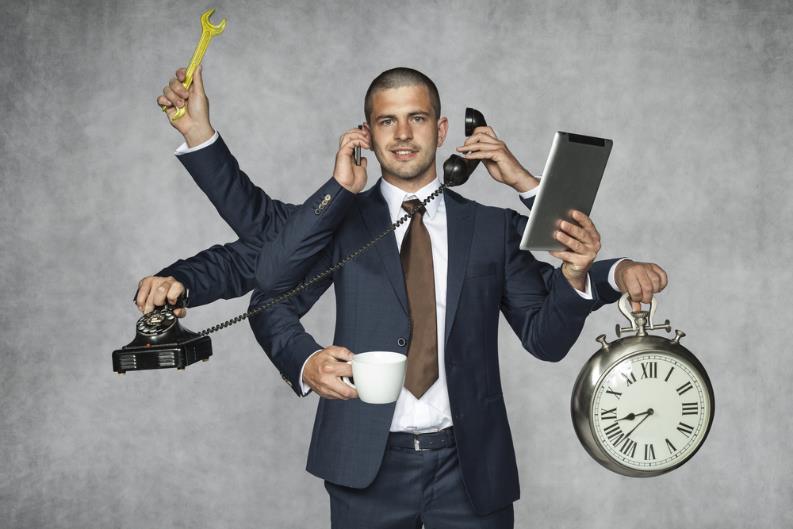 stimuleren
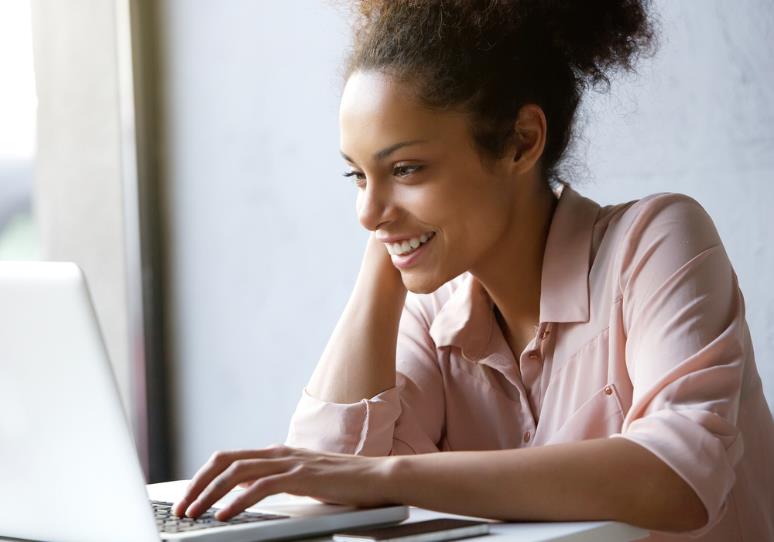 realistisch
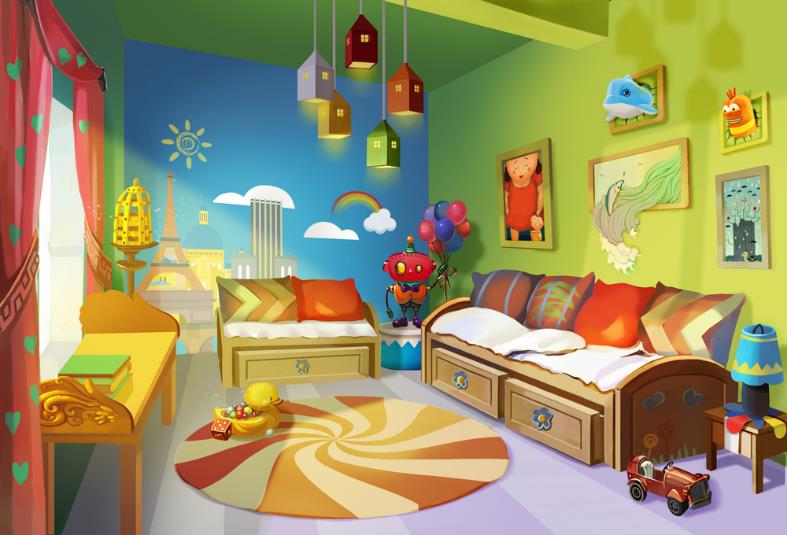 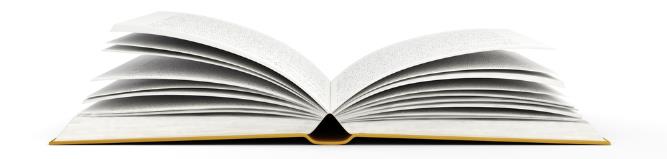 de intuïtie
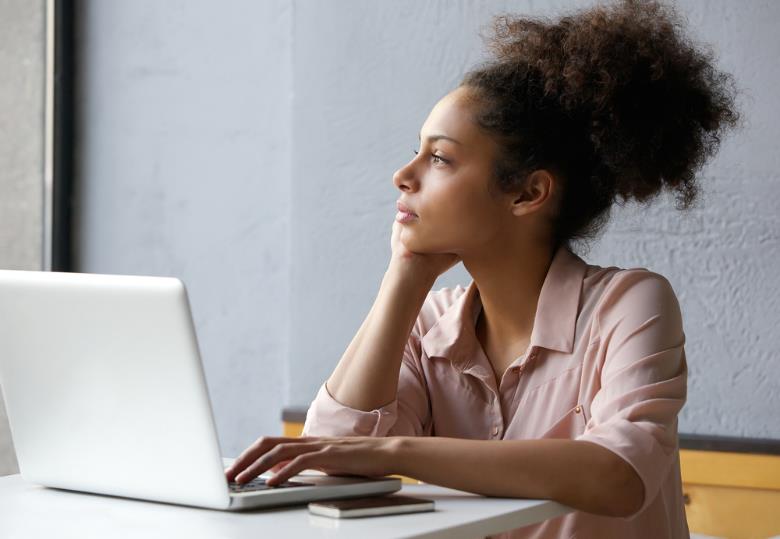 Ik denk dat het te moeilijk is
de factor
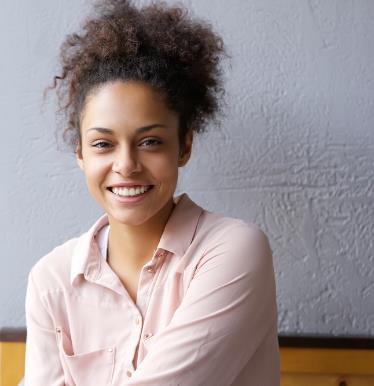 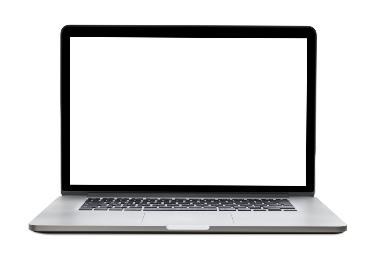 in sommige opzichten
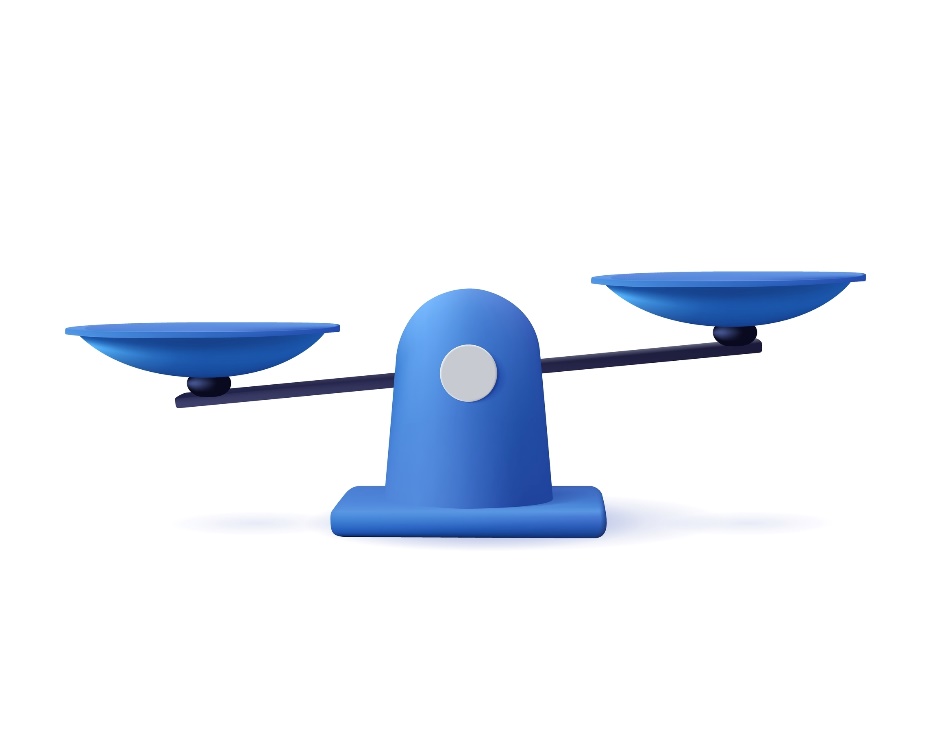 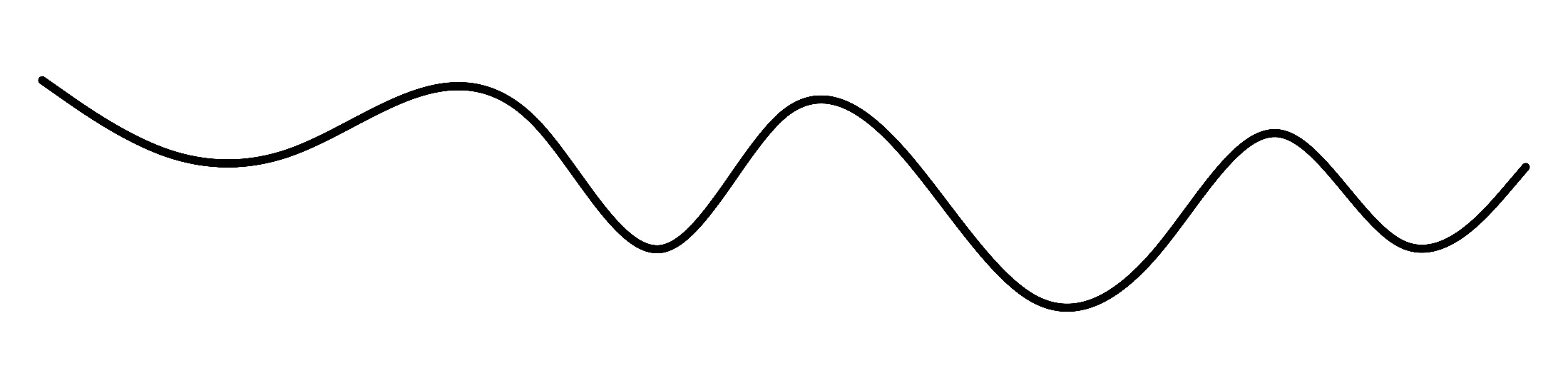 indien
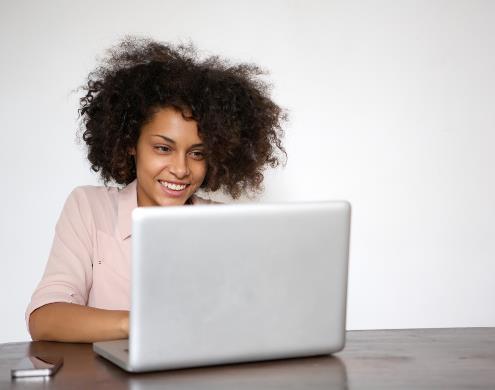 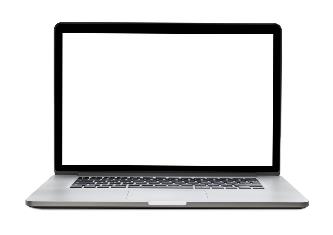 Dit is een faketekst. Alles wat hier staat is slechts om een indruk te geven van het grafische effect van tekst op deze plek. Wat u hier leest is een voorbeeldtekst. Deze wordt later vervangen door de uiteindelijke tekst, die nu nog niet bekend is. De faketekst is dus een tekst die eigenlijk nergens over gaat. Het grappige is, dat mensen deze toch vaak lezen. Zelfs als men weet dat het om een faketekst gaat, lezen ze toch door.
de industrie
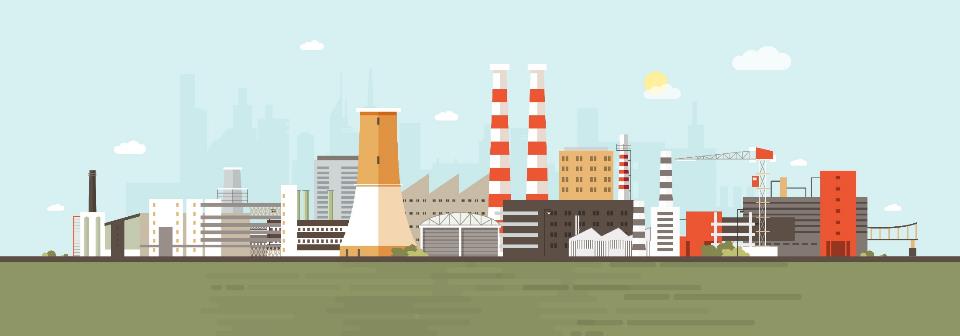 Op de woordmuur:
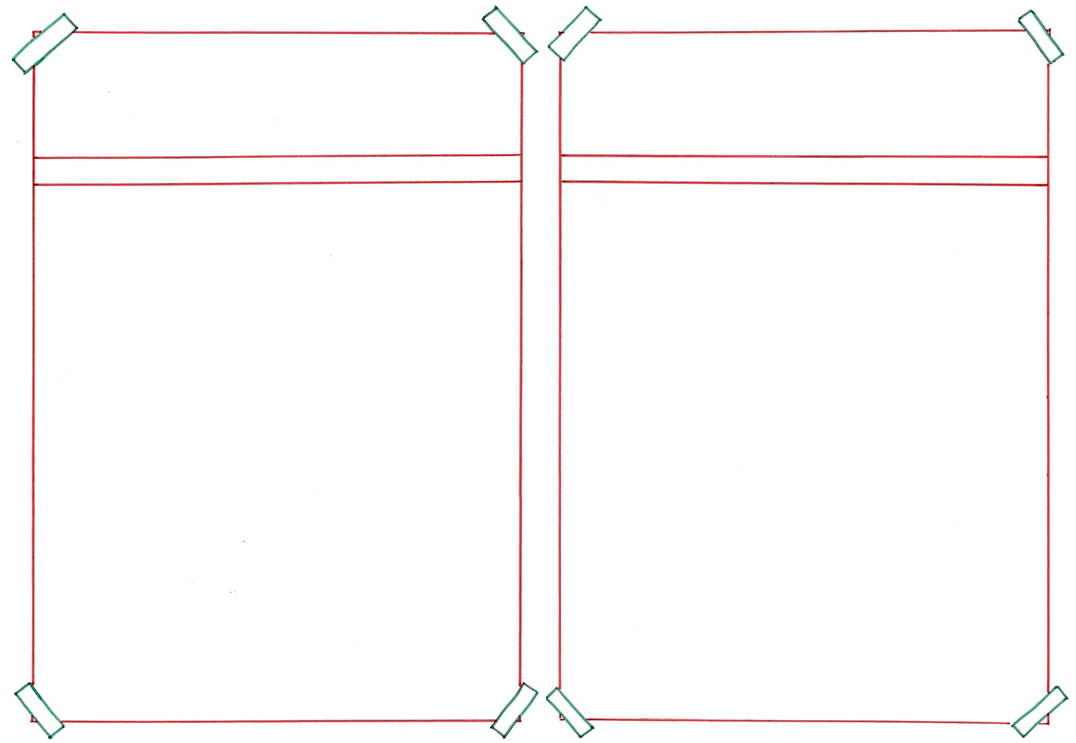 uitblinken
er niks van bakken
= iets totaal niet kunnen 
 
 
 
 
  


Zelf bak ik er soms niks van en begin 10x opnieuw.
= ergens heel erg goed in zijn
  
 
 

 
   
ChatGPT blinkt uit in het maken van teksten.
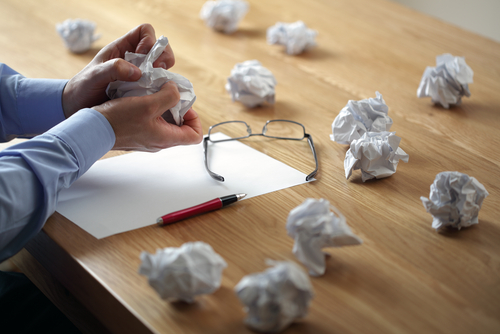 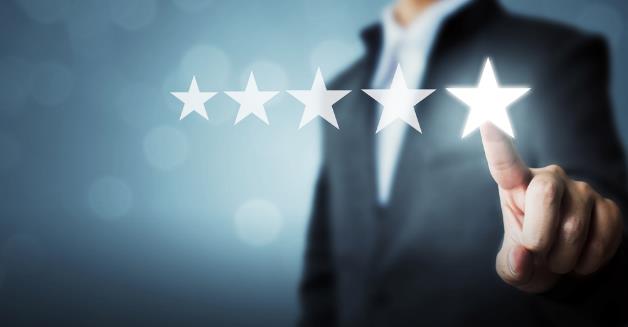 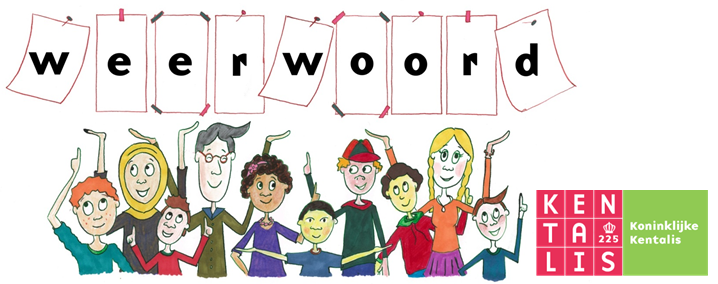 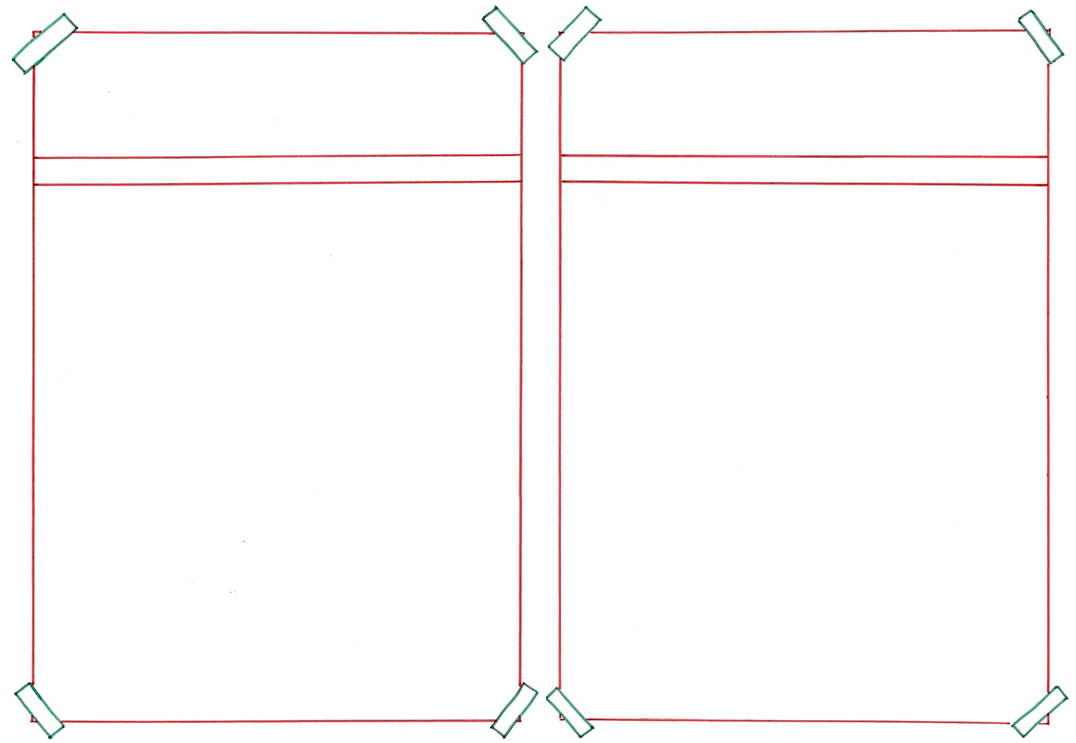 realistisch
onrealistisch
= niet lijkend op hoe iets in het echt is 
 
 
 
 
  


ChatGPT gaf me een heel onrealistisch verhaal.
= lijkend op hoe iets in het echt is
  
 
 

 
   
Ik wilde graag een realistisch verhaaltje.
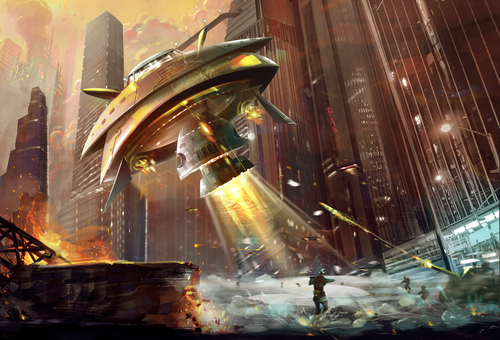 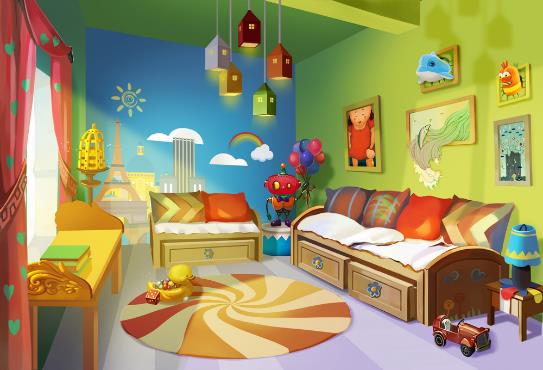 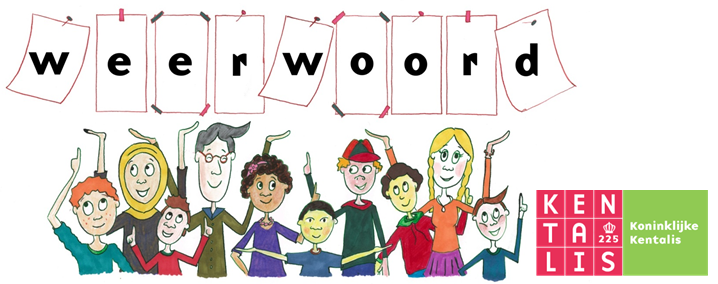 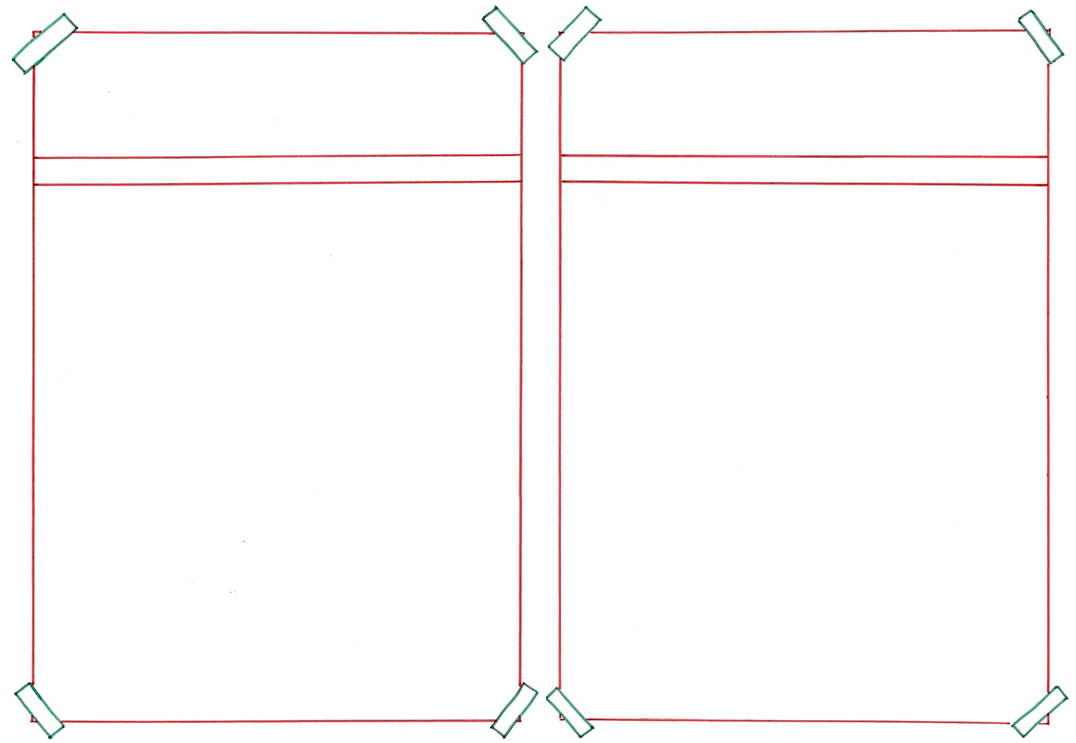 efficiënt
inefficiënt
= wat te veel moeite of inspanning kost 
 
 
 
 
  


Zelf ben ik soms heel inefficiënt.
= snel en met zoveel mogelijk resultaat
  
 
 

 
   
ChatGPT is meestal heel efficiënt.
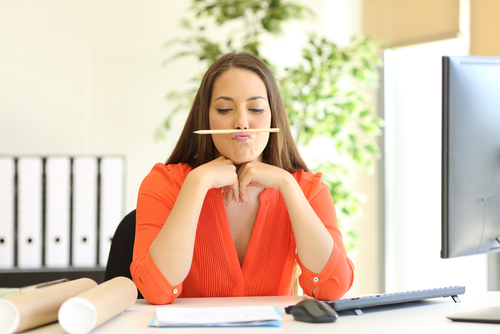 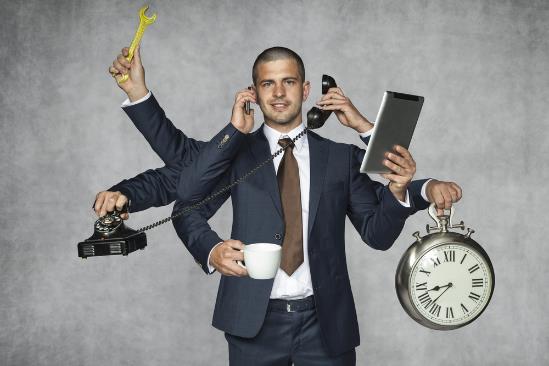 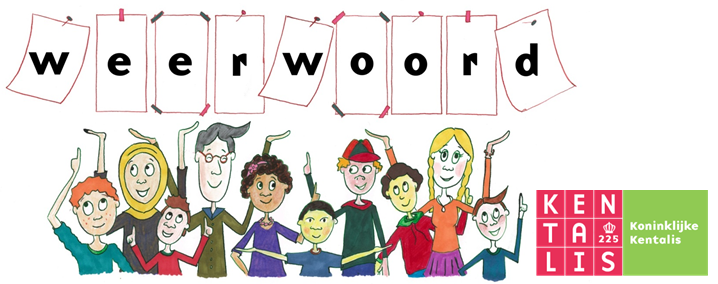 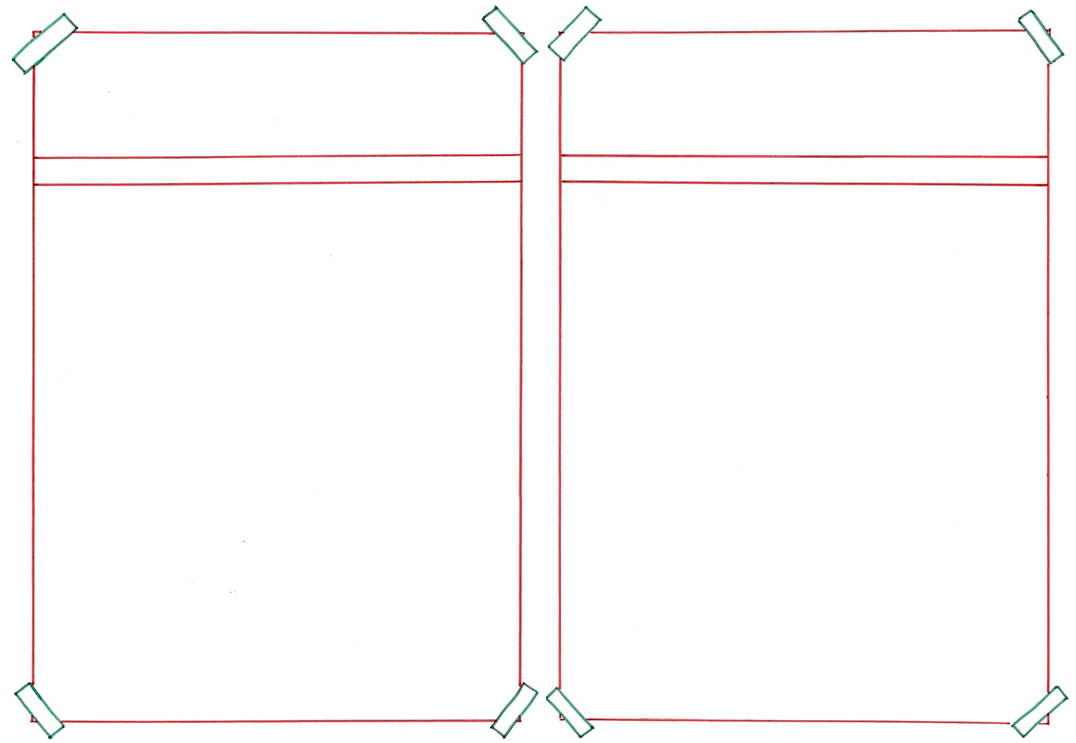 stimuleren
ontmoedigen
= iemand zijn durf om iets moeilijks te doen afnemen 
 
 
 
  


Ik raakte wat ontmoedigd toen ik zelf niks kon bedenken.
= aanmoedigen, prikkelen
  
 
 

 
   
Ik stimuleerde ChatGPT om nog meer verhaaltjes te bedenken.
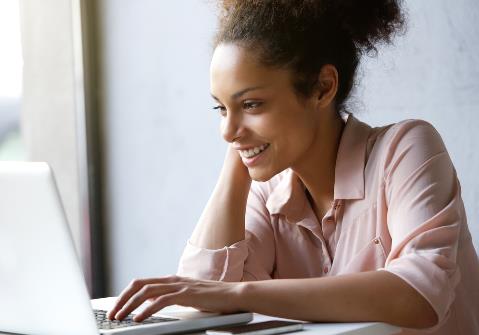 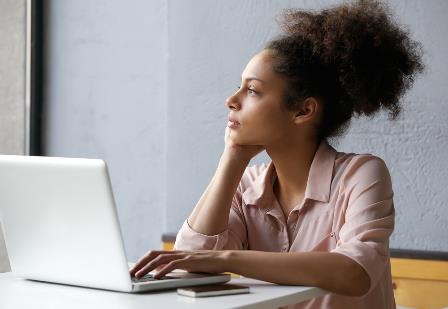 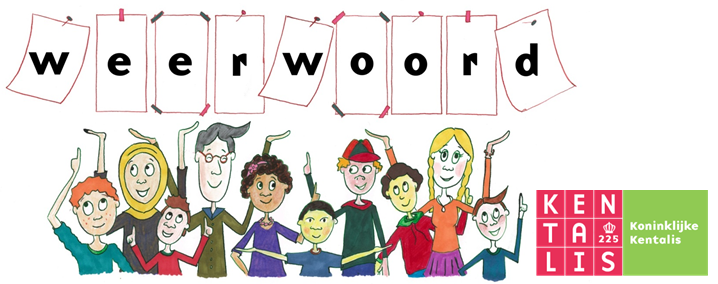 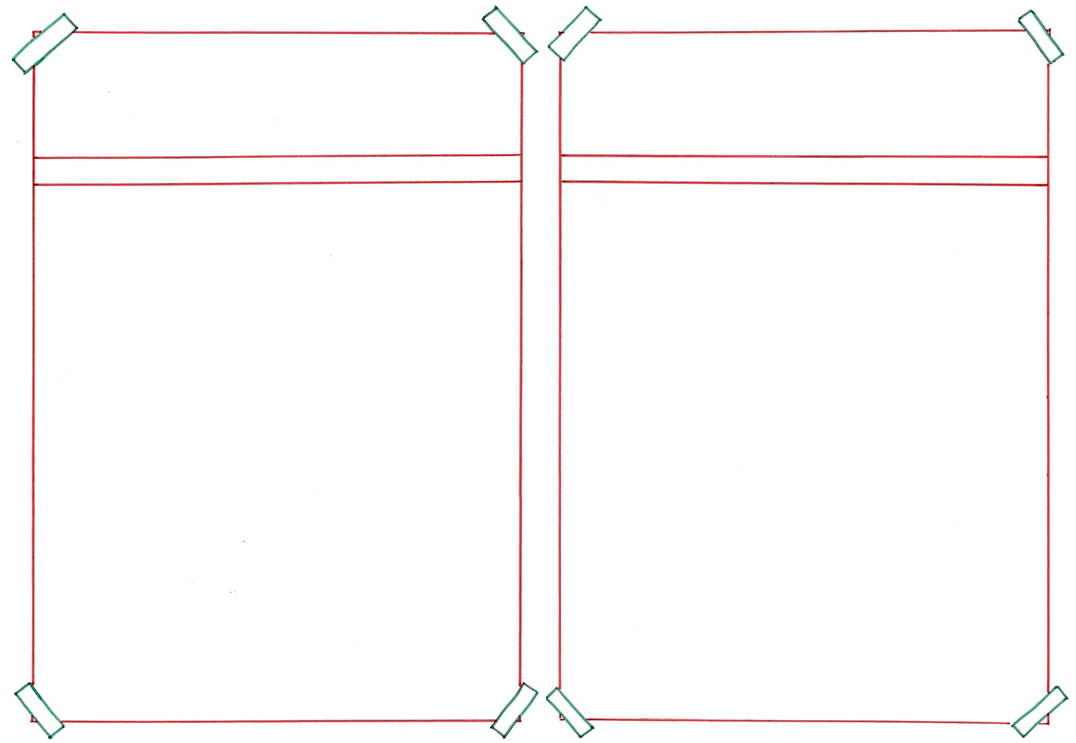 de intuïtie
de analyse
= onderzoek dat duidelijk maakt hoe iets in elkaar zit
 
 
 
 


 
  Uit de analyse bleek dat ChatGPT steeds vaker gebruikt wordt.
= het gevoel dat je over iets of iemand hebt, zonder dat je weet waarom

 


 
   
Mijn intuïtie vertelde mij dat het een te moeilijke opdracht was.
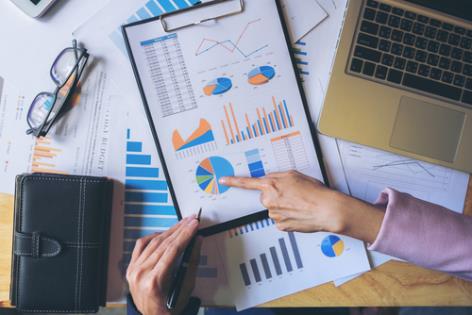 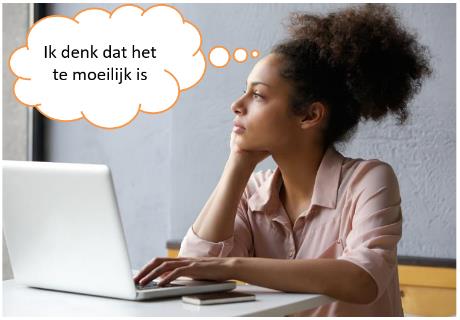 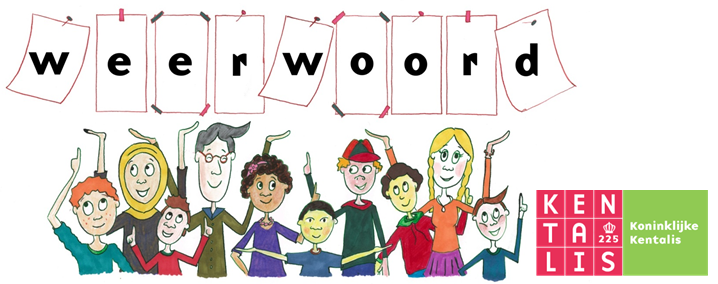 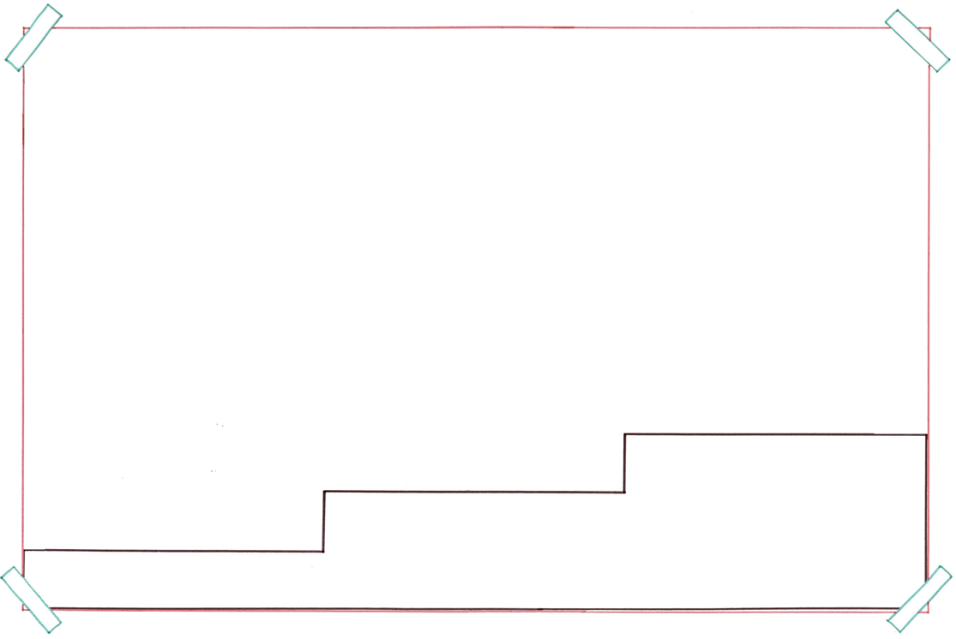 Het begon ooit als een prototype. Toen werd het doorontwikkeld. En nu is ChatGPT een geavanceerde app.
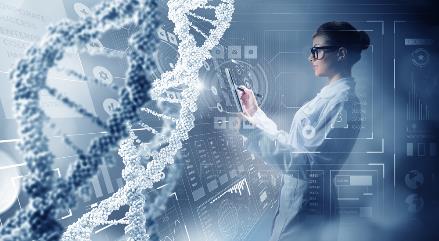 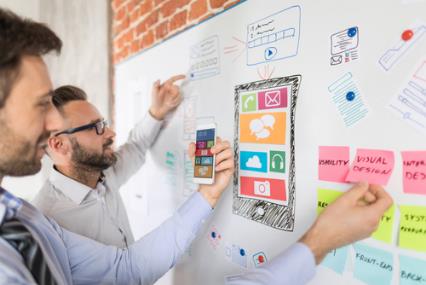 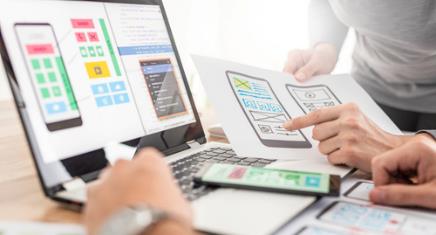 geavanceerd
door-ontwikkeld
= ver ontwikkeld, modern
het prototype
= beter gemaakt
= het eerste model
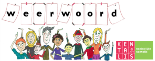 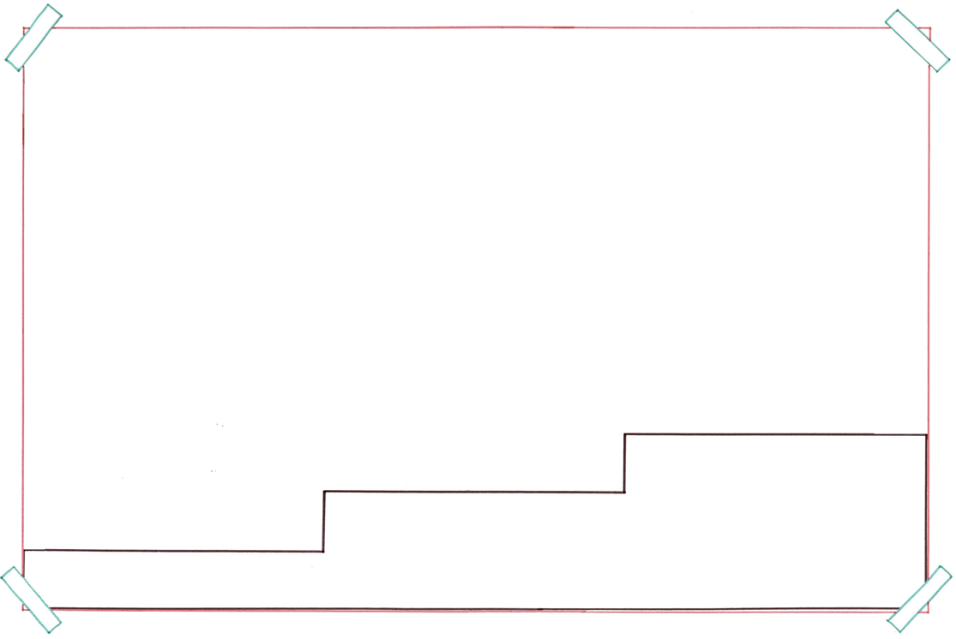 Een computer denkt toch anders dan ik. Dat is een factor waar je het mee te doen hebt en wat effect heeft op het resultaat.
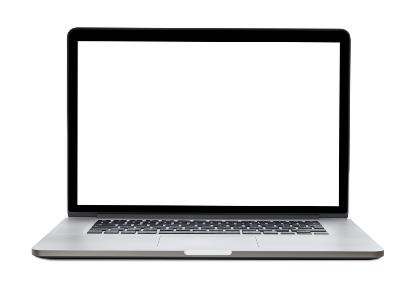 Dit is een faketekst. Alles wat hier staat is slechts om een indruk te geven van het grafische effect van tekst op deze plek. Wat u hier leest is een voorbeeldtekst. Deze wordt later vervangen door de uiteindelijke tekst, die nu nog niet bekend is. De faketekst is dus een tekst die eigenlijk nergens over gaat. Het grappige is, dat mensen deze toch vaak lezen. Zelfs als men weet dat het om een faketekst gaat, lezen ze toch door.
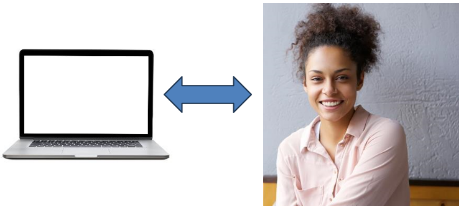 het effect
beïnvloeden
de factor
= effect hebben op
= een onderdeel dat invloed heeft
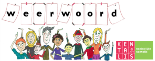 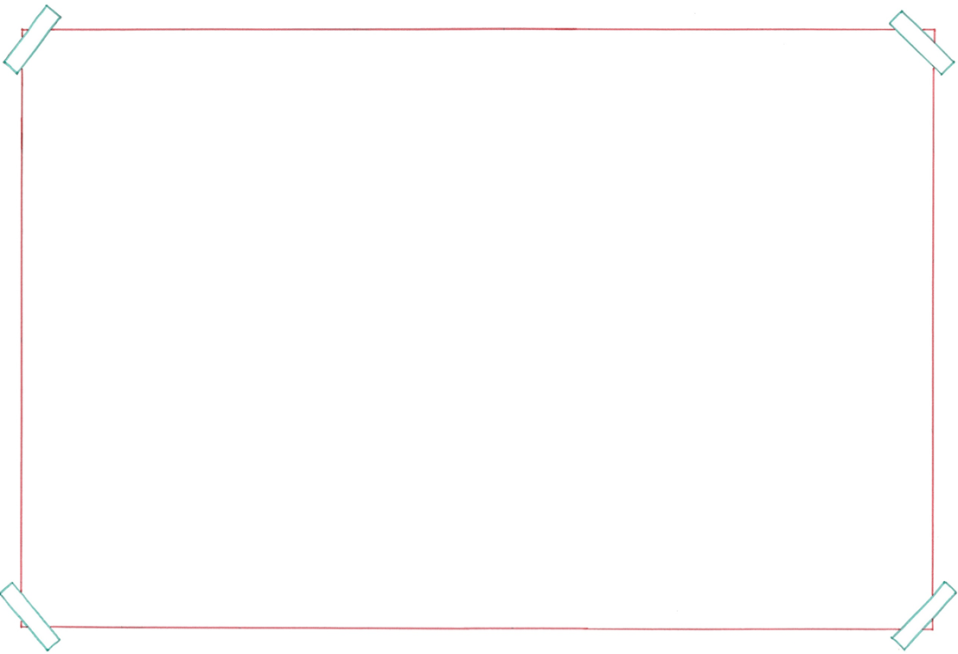 het produceren
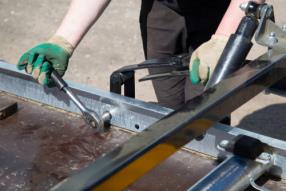 de industrie
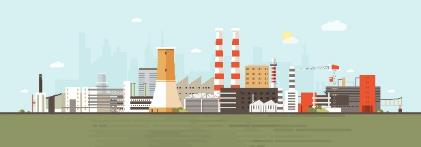 = de bedrijven die producten maken van grondstoffen
de ontwikkeling
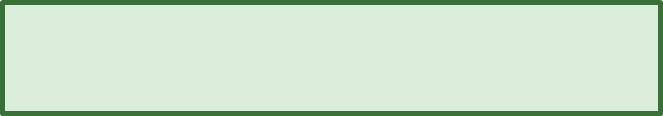 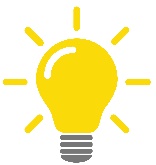 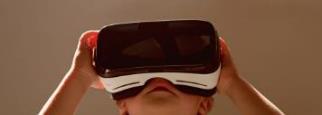 de uitvinding
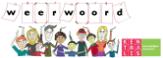 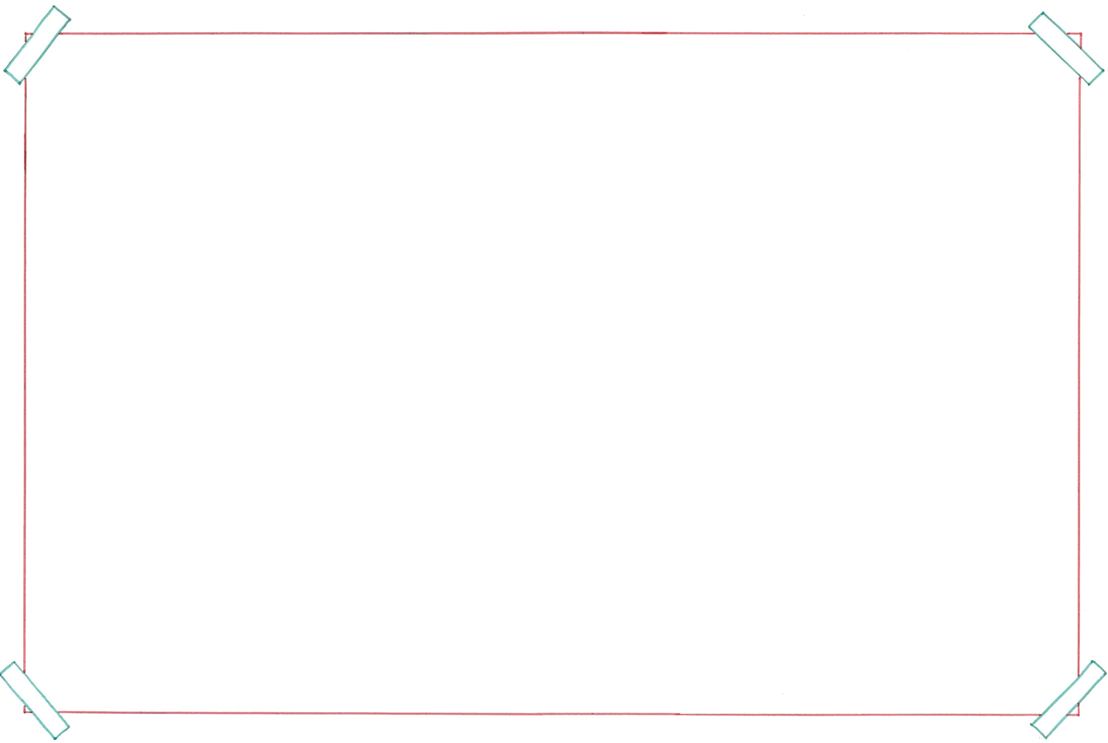 de factoren
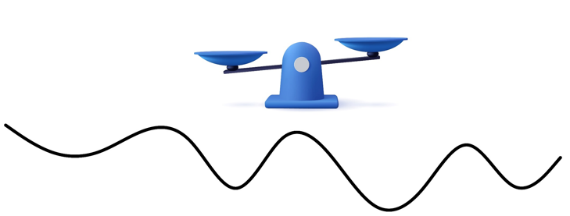 = de onderdelen die invloed hebben
in sommige opzichten
= van een aantal kanten bekeken
de snelheid
het netwerk
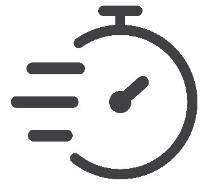 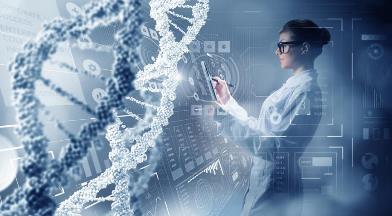 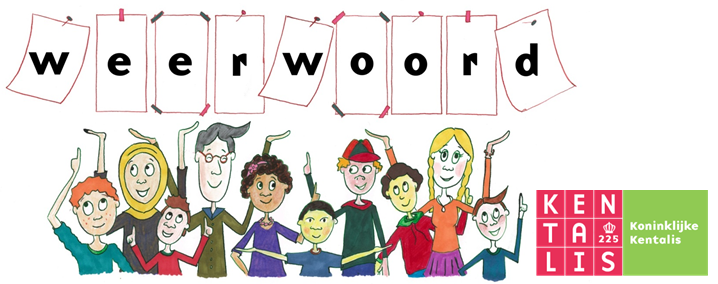 indien= als, wanneer









Indien ik nog meer wil weten, geeft ChatGPT nog meer informatie.
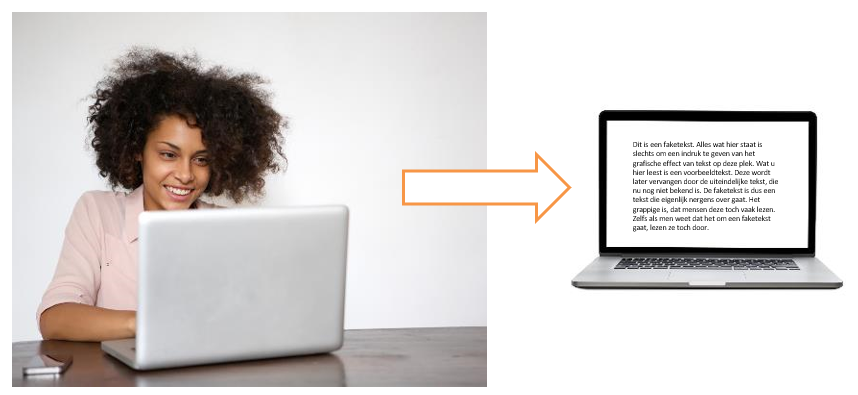 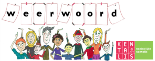